Michel BRANCARDIER
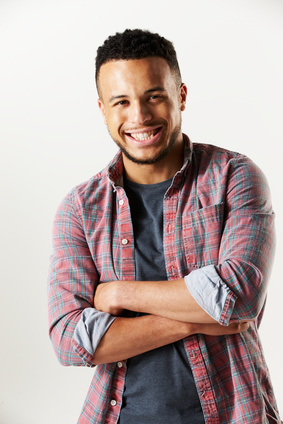 Brancardier en Centre Hospitalier avec une expérience professionnelle de 8 années.
A propos de moi
Passionné depuis l'enfance par l'univers médical et ses métiers connexes, j'ai depuis toujours eu le goût du service à la personne ainsi qu'à l'aide d'autrui. C'est pour cela que très jeune, je me suis dirigé vers la fonction de brancardier en centre hospitalier, profession que j'exerce à ce jour depuis huit années.
Contact
+336 01 02 03 04
votre.nom.prenom@gnail.com
Marseille, France
linkedin.com/votre-profil
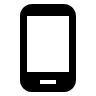 Expériences Professionnelles
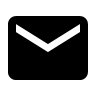 2021 – 2021 – Brancardier chef d'équipe - Hôpital Robert Debré - Paris
Accueil, vérification de l'identité et installation des patients
Prise en charge du matériel de transport sanitaire
Déplacements des patients au sein des blocs médicaux
Sécurité des patients pendant le transport
Gestion d'une équipe de 3 brancardiers
Bio-nettoyage et vérification des conditions d'hygiène du matériel de transport des patients
Communication interne et transmission des dossiers patients avec les différents services médicaux

2019 – 2020 - Brancardier - Centre Hospitalier Pierre Jollio - Dijon
Récupération des informations de la patientèle via le brancardier chef d'équipe
Prise en charge des patients suivant le protocole sanitaire et professionnel de rigueur
Conduite et transport des patients à travers les services de soins
Transport sécurisé de produits sanguins et de fluides médicaux
Transmission des dossiers et fiches de soins aux secrétariats des blocs
Accompagnement des patients décédés vers les chambres mortuaires
Classement des dossiers médicaux

2014 – 2019 - Brancardier - Maison de retraite Lariboisière – Paris
Transport de patients âgés vers les lieux d'examen
Assistance des ambulanciers pendant le transport inter-hôpitaux
Récupération des bons d'examen suivant les consignes du personnel médical
Présentation des patients aux services de radiologie, médecine nucléaire et gériatrique
Suivi des bons de transports des patients
Bio-nettoyage du matériel de transport sanitaire
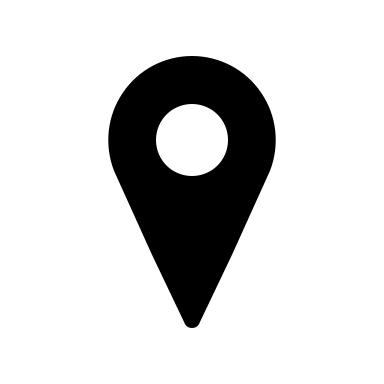 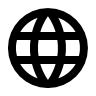 Compétences
AFGSU2
Maîtrise de la manipulation des équipements hospitaliers
Maîtrise des règles de premiers secours
Qualités
Organisé
Rigoureux
Sérieux
Motivé
Centres d’intérêt
Randonnées dans les Pyrénées,
Passionné de rugby 
Toujours à l'affut des nouvelles tendances culinaires
Formation
2013 : AFGSU 1 et 2 : Préparation à la profession de brancardier via l'AFGSU (Attestation de formation aux gestes et soins d'urgence 1 et 2)
2012 : PSE Niveau 1 : Préparation et validation des certificats de premiers secours 1 et 2
2010 : BAC S : Mention TB -Lycée Marie Curie - Paris 75008
Cher(e) Candidat(e)

Merci d'avoir téléchargé ce modèle sur notre site. Nous espérons qu'il vous aidera à mettre en valeur votre CV.

---------------------------------------------------------------------------------------

Besoin de conseils pour rédiger votre CV ou vous préparer pour l’entretien d’embauche ? Consultez nos articles :

- Le titre du CV : guide pratique + 30 exemples
- Comment mettre en valeur son expérience professionnelle ?
- Rédiger une accroche de CV percutante + 9 exemples
- Les 7 points clés d'un CV réussi
- Personnalisez votre CV avec des icônes gratuites
- Bien préparer son entretien 

Nous proposons également plusieurs centaines d'exemples de lettres de motivation classées par métier et des modèles pour les mettre en forme.

- 1200 exemples de lettres de motivation 
- Les modèles de courrier
- Tous nos conseils pour rédiger une lettre efficace 


Nous vous souhaitons bonne chance dans vos recherches et vos entretiens  


Enfin, rappelez-vous qu'une bonne candidature est une candidature personnalisée ! Prenez donc le temps de la rédiger avec soin car elle décrit votre parcours professionnel et votre personnalité. 








----------------
Copyright : Les contenus diffusés sur notre site (modèles de CV, modèles de lettre, articles ...) sont la propriété de creeruncv.com. Leur utilisation est limitée à un usage strictement personnel. Il est interdit de les diffuser ou redistribuer sans notre accord. Contenus déposés dans 180 pays devant huissier. Reproduction strictement interdite, même partielle. Limité à un usage strictement personnel. Disclaimer : Les modèles disponibles sur notre site fournis "en l'état" et sans garantie.

Créeruncv.com est un site gratuit.